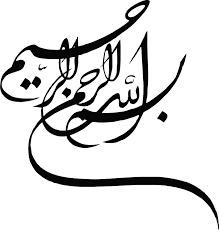 اقتصادایراناستاد گرامی: جناب آقای دکترمستولی زادهتهیه و تنظیم آوا فرهادیندا پرنیانمهلا سینائیان
اصل 44 قانون اساسی
خصوصی سازی:
سیاست خصوصی سازی با هدف ارتقاء کارایی فعالیت ها، تخصیص منابع، گسترش مشارکت های مردمی در بخش های مختلف تولید و تجارت شکل گرفته است و یک رویکرد مجدد به سیستم بازار است جهت جبران پیامدهای ناشی از شکست دولت در فعالیت های اقتصادی که بدون تردید هرگونه بی توجهی شکست دیگری را در اقتصاد پدید خواهد آورد.
قانون اصل44 به طور کامل دارای 10 فصل و از 92 ماده تشکیل شده است.
فصل اول : تعاریف
بازار، کالا، خدمات، بنگاه، شرکت، سهام مدیریتی، سهام کنترلی، شرکت تعاونی، شرکت تعاونی سهام عام، شرکت تعاونی فراگیر ملی، رقابت، انحصار، انحصار طبیعی، انحصار قانونی، وضعیت اقتصادی مسلط، ادغام، تجزیه، بنگاه یا شرکت کنترل کننده، مدیران شرکت و اخلال در رقابت
بازار : به فضای جغرافیایی یا مجازی اطلاق می شود که در آن خریداران و فروشندگان،کالا ها و خدمات مشابه یا جانشین را با یکدیگرمبادله می کند.انحصار: وضعیتی در بازار که سهم یک یا چند بنگاه یا شرکت تولیدکننده،خریدار و فروشنده از عرضه و تقاضای بازار به میزانی باشد که قدرت تعیین قیمت و یا مقدار را در بازار داشته باشد،یا ورود بنگاه های جدید به بازار یا خروج از آن با محدودیت مواجه باشد.وضعیت اقتصادی مسلط: وضعیتی در بازار که در آن توانایی تعیین قیمت ،مقدار عرضه یا تقاضای کالا یا خدمت یاشرایط قرار داد در اختیار یک یا چند شخص حقیقی و یا حقوقی قرار گیرد.انحصار طبیعی: وضعیتی از بازار که یک بنگاه به دلیل نزولی بودن هزینه متوسط،می تواند کالا یا خدمت را به قیمتی عرضه کندکه بنگاه دیگری با آن قیمت قادر به ورود یا ادامه فعالیت در بازار نباشد.
فصل دوم:قلمرو فعالیت های هریک از بخش های دولتی،تعاونی و خصوصی
طبق اصل 44 قانون اساسی جمهوری اسلامی ایران، نظام ما به سه بخش آزاد،دولتی،تعاونی تقسیم می شود.حال فعالیت های اقتصادی، قلمرو هریک از بخش های دولتی و خصوصی و تعاونی بررسی می شود.فعالیت های اقتصادی در جمهوری اسلامی ایران شامل تولید، خرید و فروش کالا ها و خدمات می باشدکه به سه گروه تقسیم می شود:گروه یک: تمامی فعالیت های اقتصادی را در بر می گیرد به جز مواردی که در گروه دو و سه ذکر می شود.گروه دو: تمامی فعالیت های اقتصادی در صدر اصل 44 قانون اساسی به جز گروه سهگروه سه: فعالیت موسسات و شرکت هایی که مشمول این گروه اند عبارتند از:
1-شبکه های مادر مخابراتی و امور واگذاری بسامد2-شبکه های اصلی تجزیه و مبادلات و مدیریت توزیع خدمات پایه پستی3-تولیدات محرمانه یاضروری نظامی، انتظامی و امنیتی به تشخیص فرماندهی کل نیروهای مسلح4-شرکت ملی نفت ایران و شرکت های استخراج و تولید نفت خام و گاز 5-معادن نفت و گاز6-بانک مرکزی جمهوری اسلامی ایران، بانک سپه، بانک صنعت و معدن، بانک توسعه صادرات، بانک کشاورزی، بانک مسکن و بانک توسعه تعاون7-بیمه مرکزی و شرکت بیمه ایران8-شبکه های اصلی انتقال برق9-سازمان هواپیمایی کشوری و سازمان بنادر و کشتیرانی جمهوری اسلامی ایران10-سدها و شبکه های بزرگ آبرسانی11-رادیو و تلویزیون
فعالیت های اقتصادی دولت
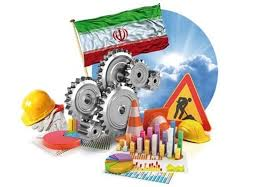 فعالیت های اقتصادی دولت1- مالکیت، سرمایه گذاری و مدیریت برای دولت به هر نحو و میزانی ممنوع است. وقتی که در گروه یک این قانون قرار می گیرد، اعم از طرح های تملک دارایی های سرمایه ای، تاسیس موسسه و یا شرکت های دولتی، مشارکت با بخش خصوصی و تعاونی و بخش عمومی دولتی2- دولت وظیفه دارد سهم ،سهم الشرکه ویا حق تقدم ناشی از سهام و سهم الشرکه، حق بهره برداری و مدیریت خود را در شرکت ها، بنگاه ها و موسسات دولتی و غیر دولتی که موضوع فعالیت آن جزء گروه یک است تا پایان قانون برنامه چهارم توسعه اقتصادی و اجتماعی و فرهنگی به بخش خصوصی و عمومی غیر دولتی واگذار نماید.3- در مناطق کمتر توسعه یافته دولت می تواند برای فعالیت های گروه یک،ا ز طریق سازمان های توسعه ای مانند سازمان گسترش و نوسازی صنایع ایران تا سقف 49% با بخش های  غیر دولتی مشترکا سرمایه گذاری کند و وظیفه دارد که سهام دولتی را در بنگاه های جدید حداکثر ظرف 3سال پس از بهره برداری به بخش غیردولتی واگذار کند.4- وظیفه دارد 80% از ارزش مجموع سهام بنگاه های دولتی در هر فعالیتی که شامل گروه دو است به استثناء راه و راه آهن به بخش های خصوصی و تعاونی و عمومی غیر دولتی واگذار کند.5- در نهایت هم سرمایه گذاری و مالکیت و مدیریت در فعالیت های بنگاه های گروه سه منحصرا در اختیار دولت است.
فصل سوم: سیاست های توسعه تعاون
فصل چهارم: سازماندهی شرکت های دولتی
فصل پنجم: فرایند واگذاری بنگاه های دولتی
فصل ششم: توزیع سهام عدالت
فصل هفتم: هیأت واگذاری و وظایف آن
فصل هشتم: شورای عالی اجراء سیاست های کلی اصل 44 قانون اساسی و وظایف آن
فصل نهم: تسهیل رقابت و منع انحصار
فصل دهم: موارد متفرقه
نقد
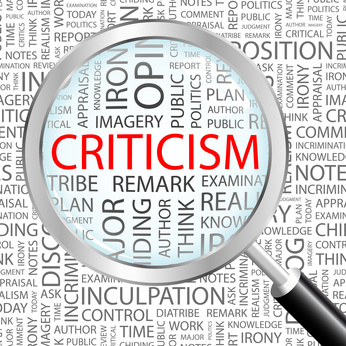 ارائه این پیش نویس به نوبه خود،گام مثبت و ارزشمندی جهت اجرایی کردن فرموده های مقام معظم رهبری دراجرای اصل 44 قانون اساسی تلقی می شود، هر چند با ملاحظه متن کاستی هایی هم دیده می شود.1- در تعریف بازار تکیه بیشتر برفضای جغرافیایی یا مجازی است در حالیکه این یک تعریف ناقص از بازاراست.بازار در علوم اقتصادی شامل مجموعه فضای جغرافیایی،قوانین،سنت ها و روش های جاری است که در آن خریداران و فروشندگان کالا و خدمات خود را مبادله می کنند. 2- همانطور که دیدیم تعریف انحصارو وضعیت اقتصادی مسلط هر دو به یک معنا بودند لذا می توانیم یکی از هر دو مورد را حذف کنیم.
3- طبقه بندی فعالیت های اقتصادی ارائه شده دارای اشکالات متعدد اساسی است:الف- در طول سالیان گذشته در گذشته در واگذاری تولیدو عرضه کالاها و خدمات به بخش دولتی،هیچ گاه این تقسیم بندی ملاک عمل مسئولان نبوده است.ب-  تعریف طبقه بندی ارائه شده همه افراد جامعه رادر بر نمی گیرد.ج- در بخش انحصار طبیعی برای محاسبه کردن قیمت تمام شده محصولات دولتی اشکالات متعددی همواره مانع دستیابی به این قیمت شده است:1- قوانین حسابداری شرکت های دولتی عملا ناقص است.2- بسیاری از شرکت های دولتی از ارائه دقیق این آمار طفره می روند.4- در این لایحه تاکید بیشتر روی واگذاری گروه های یک و دو است و گروه های سوم کمتر مورد توجه قرار    می گیرد؛ در حالیکه سیاست های کلی،توسعه بخش های غیردولتی و جلوگیری از بزرگ شدن بخش دولتی است که توسط مقام معظم رهبری ابلاغ گردیده است .به این معنی است که کلیه مواردی که در گروه سه ذکر کردیم باید به بخش های غیر دولتی مثل بخش های تعاونی و خصوصی وگذار شود بنابراین این مورد نیز ناقص است.
اهداف اصل 44 قانون اساسی
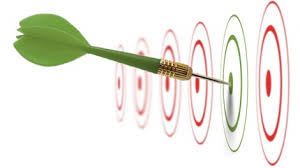 1- کاهش نقش مستقیم دولت2- افزایش رقابت و بهبود کارایی در مدیریت و عملیات موسسات اقتصادی3- تقلیل هزینه های بودجه ای دولت ناشی از پرداخت یارانه و هزینه های سرمایه ای4- توسعه بازارهای سرمایه داخلی و دستیابی به سرمایه، تکنولوژی و منابع مالی خارجی
دلایل سیاست گذاری اصل 44 قانون اساسی
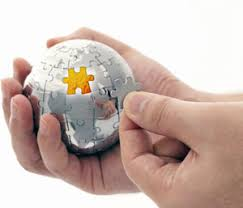 چون 2/3بودجه کشور به کارخانجات و شرکت های دولتی اختصاص پیدا می کند باعث می شود که این کارخانجات و شرکت های دولتی بار سنگینی بر دوش دولت بگذارند؛و این موجب می شود که دولت نتواند دقت و توان کافی برای نظارت و هدایت جامعه اختصاص بدهد این امر موجب کاهش کارایی و بهره وری می شود.از طرفی هم تصوری که سرمایه گذاران از اقتصاد ایران دارند خودشان مانعی بر سر راه آنها برای سرمایه گذاری در بخش خصوصی شده بود و وقتی سرمایه گذاران داخلی و خارجی این قانون را مورد مطالعه قرار می دادند احساس می کردند که جایی برای آنها در اقتصاد ایران نیست و آنها مورد حمایت دولت نخواهند بود و قدرت رقابت را از دست می دادند و دلسرد می شدند و به محض آن که سرمایه هایشان رشد می کرد آنها را از کشور انتقال داده و در آنجا سرمایه گذاری می کردند.
موانع و راهکارها
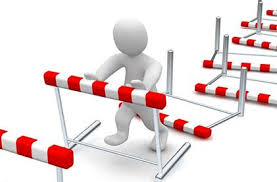 1- عدم ابراز توانمندی ها توسط بخش خصوصی
2- عدم اظمینان کافی به بخش خصوصی
3- مشکلات ساختاری برخی بنگاه های دولتی
4- مشکلات اجرایی
5- مشکلات قانونی
6- مشکلات سازمانی
7- مشکلات اجتماعی
8- مشکلات اداری
9- مشکلات سیاسی
10- عدم تمایل دولت به واگذاری واحدهای پر بازده
نتیجه گیری
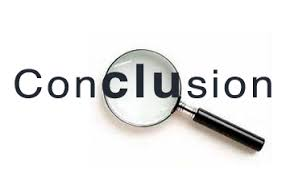 چیزی که مشخص است این است که اگر ما می خواهیم به اهداف چشم انداز 20ساله برسیم باید شرایط اقتصادی را برای این روند آماده سازیم.سیاست گذاری اصل 44،ابزار و امکان موثری را در اختیار برنامه ریزان و مسئولان برای تحقق اهداف سند چشم انداز 20ساله قرار می دهد، مثلا اگر طرح خصوصی سازی را که طی 1988 تا 2003 در 120کشور از آمریکا و انگلیس گرفته تا چین و مالزی که طی این 20 سال بیش از 140میلیارد دلار خصوصی سازی انجام داده اند را بررسی می کنیم به این نتیجه می رسیم که اگر کارخانجات و شرکت هایی که در اختیار دولت است بطور صحیح به مردم واگذار شود یعنی همان بخش خصوصی در اقتصاد شکل می گیرد و بازار سرمایه داران در ایران گسترش پیدا می کند؛و ضریب جذب سرمایه نیز در اقتصاد بالا می رود. از سوی دیگر چون خود مردم مالک می شوند به دلایل دلسوزی نسبت به اموال خود از بسیاری از زیان های اقتصادی وارد به جامعه می کاهند؛بعنوان مثال شیلی 2بار این سیاست را انجام داد و کاملا موفق بود و فرانسه نیز با اجرای این سیاست ها به موفقیت رسید. بنابراین چیزی که واضح و مشخص است این است که اصل خصوصی سازی درست است به شرطی که برنامه های اجرایی آن به درستی طراحی شود.در حال حاضر با توجه به شرایط سیاسی ویژه ایران از جمله صدور قطعنامه علیه ایران و تحریم کشور،اجرای سیاست های کلی اصل44 می تواند پاسخ جدی به هر فشار خارجی به اقتصادکشور باشد؛و بیگانگان میخواهند با ضعیف نگهداشتن اقتصاد کشور با ابزارهای اقتصادی به ایران فشار آورند اما اجرای این سیاست می تواندهمانند بیمه ای سیاست و اقتصاد کشور را در برابر هر نوع تهدید و فشاری حمایت کند.
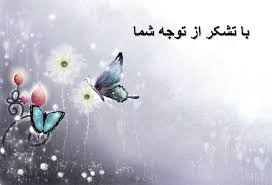